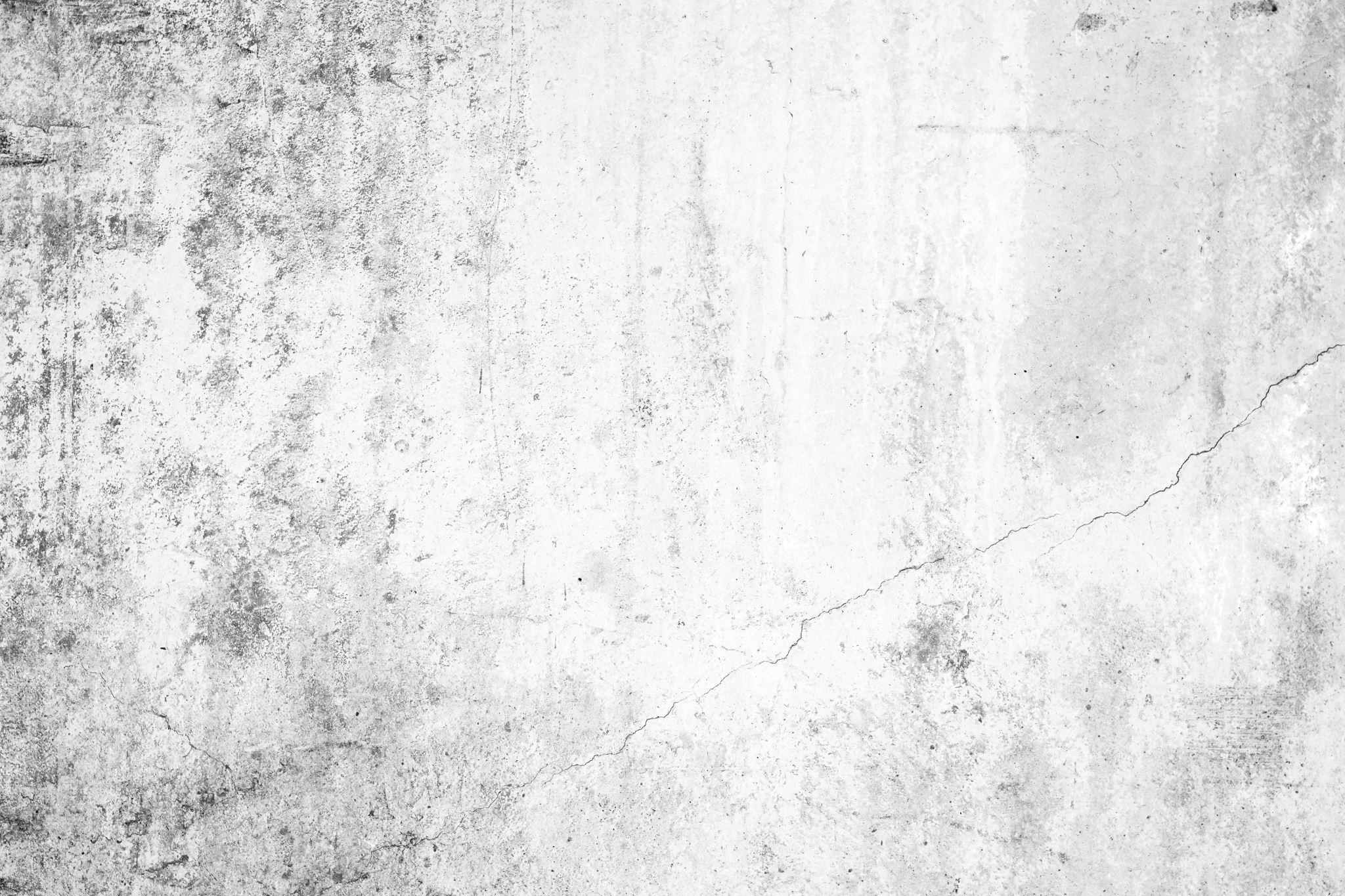 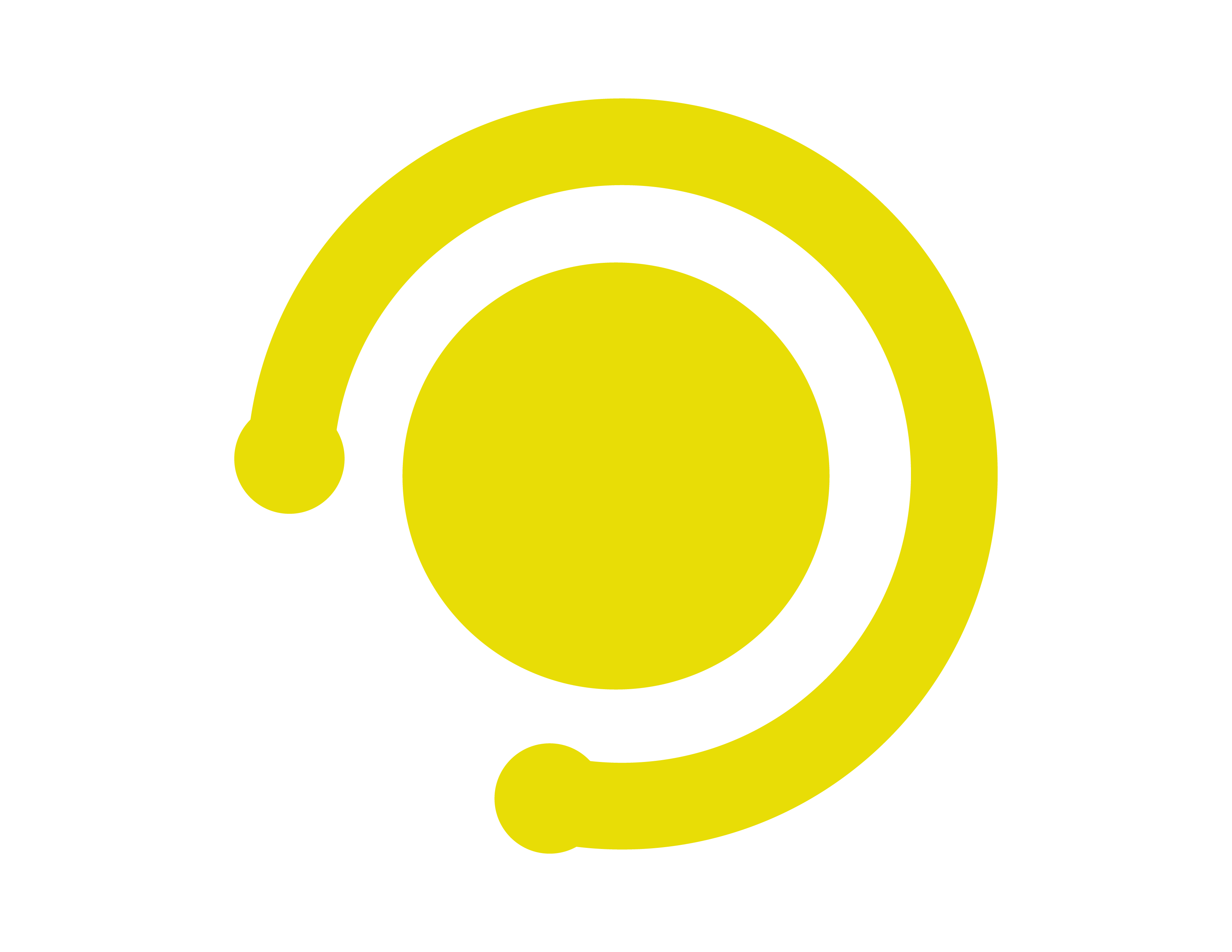 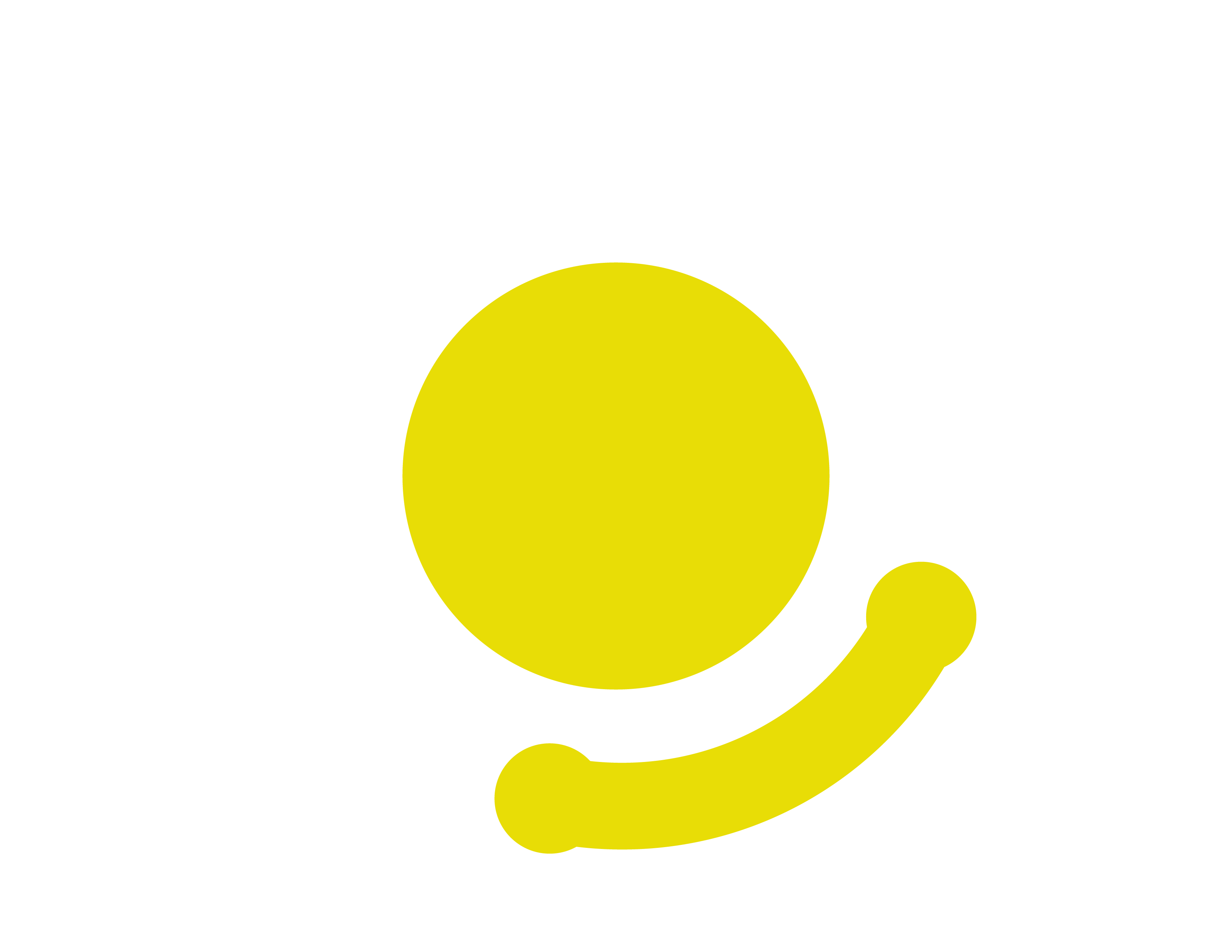 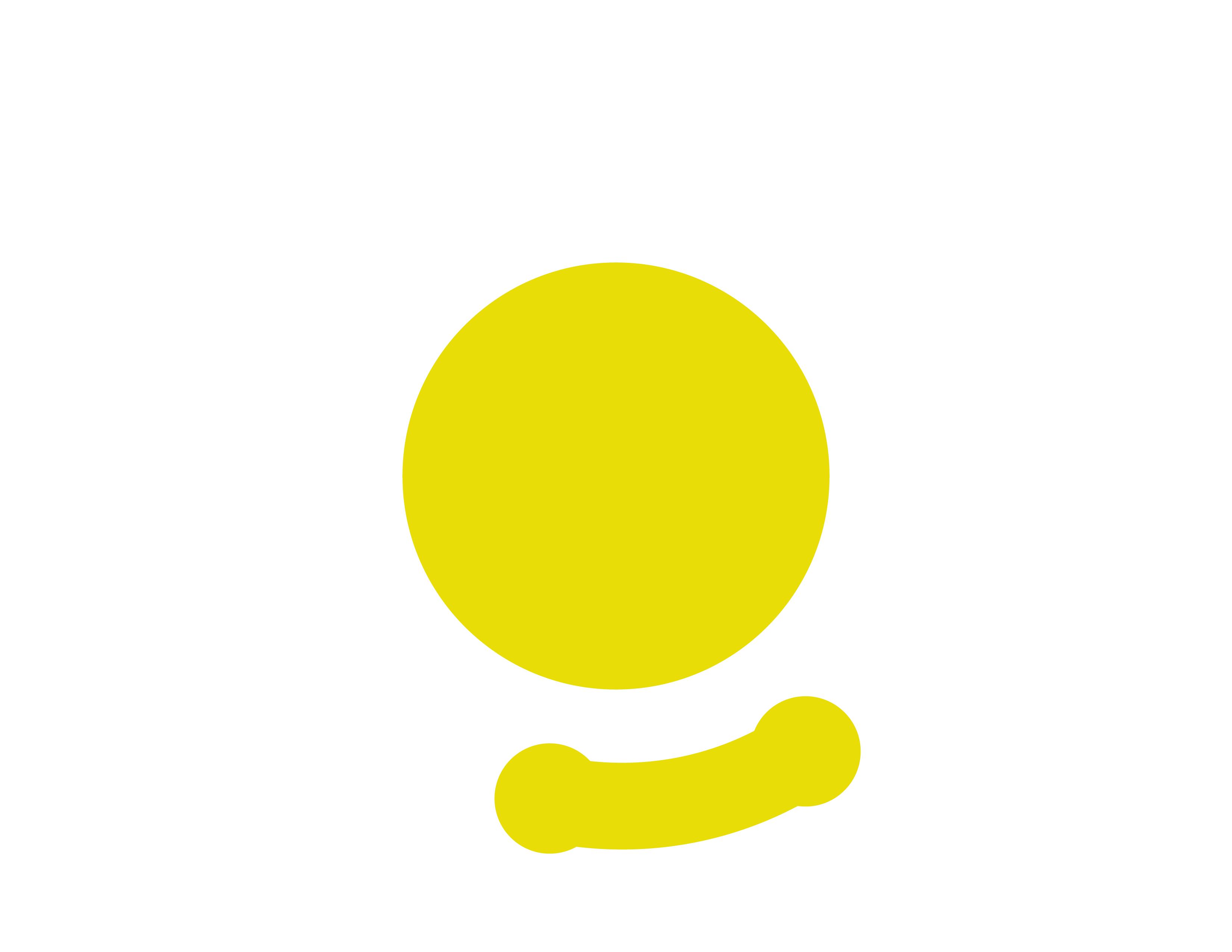 70-20-10 Development Plan Presentation Template
70
20
10
Name, Title
Department
Manager/Supervisor: Name
Plan Start Date: MM/DD/YY
Next Review Date: MM/DD/YY
Provided by Smartsheet, Inc.
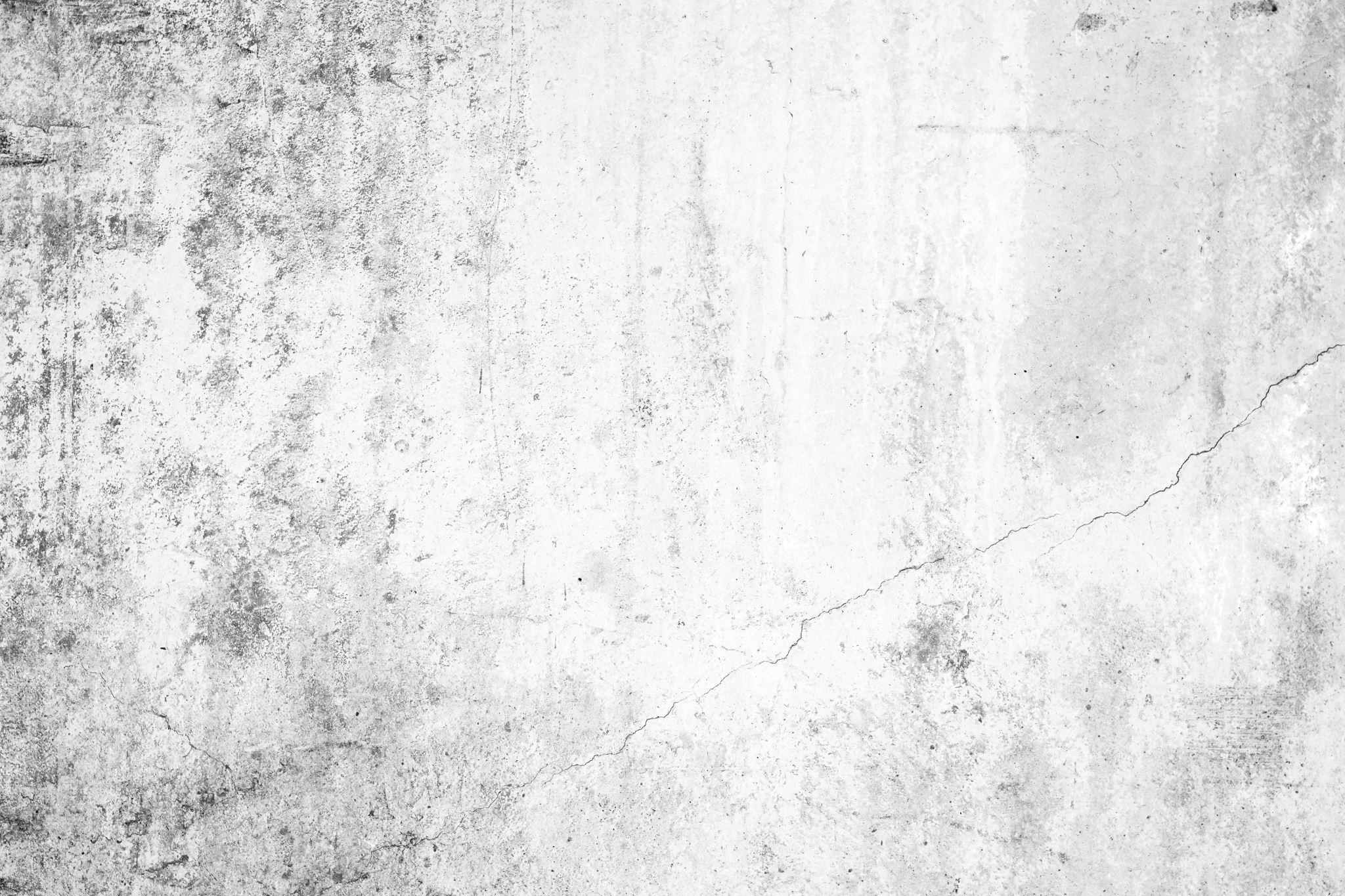 Contents
Development Goals (SMART)
70% Experimental Learning
20% Social Learning
10% Formal Learning
Action Plan and Progress Tracker
Success Metrics and Key Performance Indicators (KPIs)
Feedback and Evaluation
Review and Acknowledgement
Development Goals (SMART)
S
Specific
M
Measurable
A
Achievable
R
Relevant
T
Time-Bound
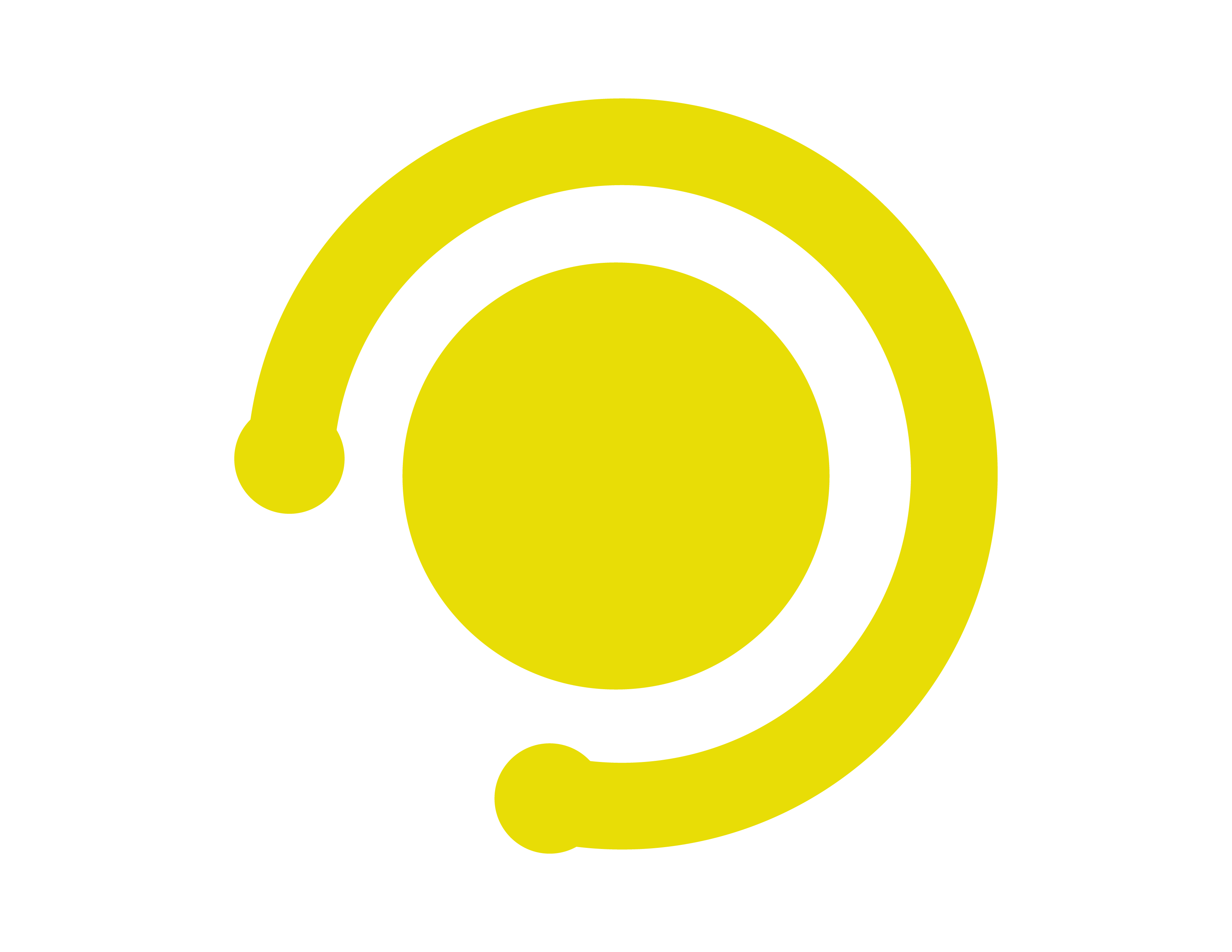 70% Experimental Learning
70
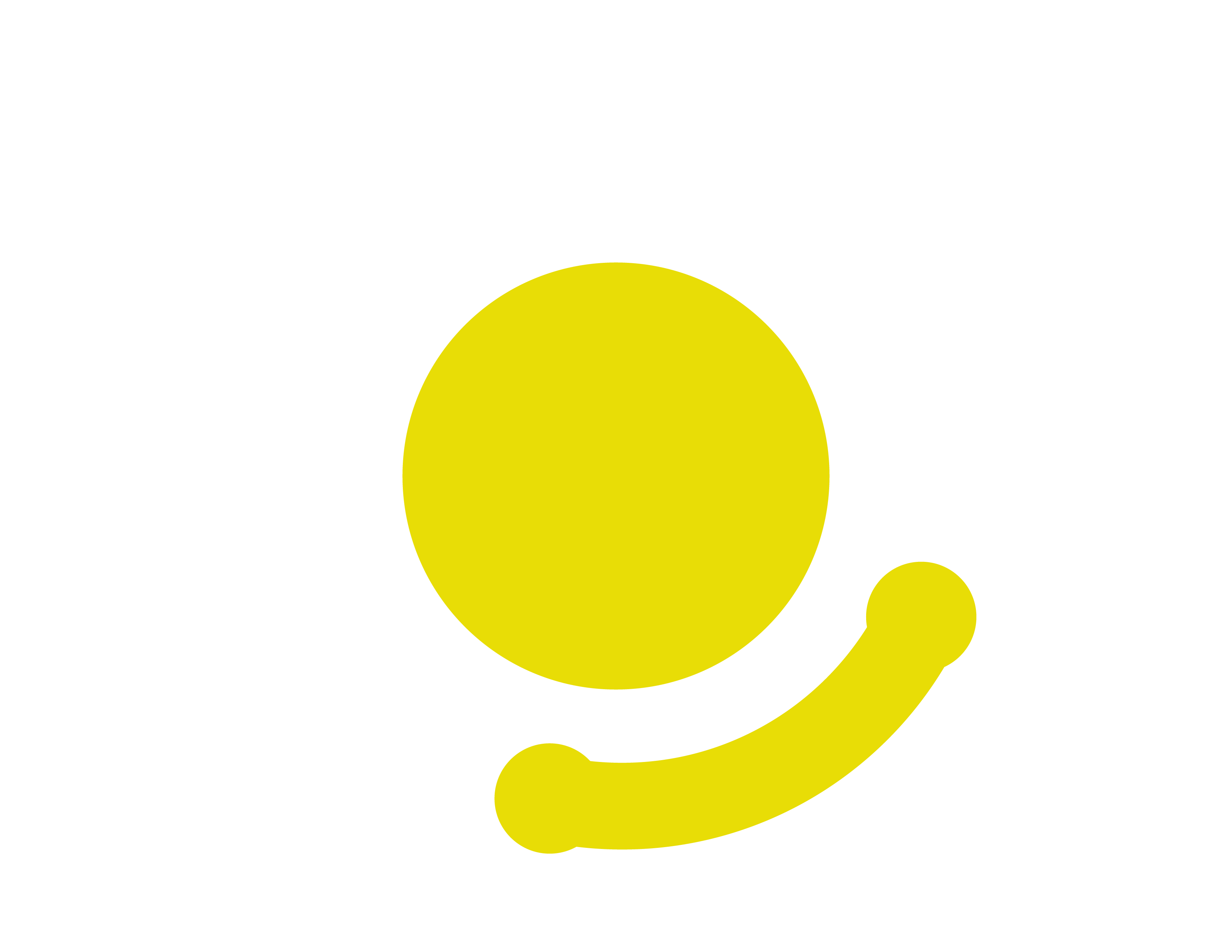 20% Social Learning
20
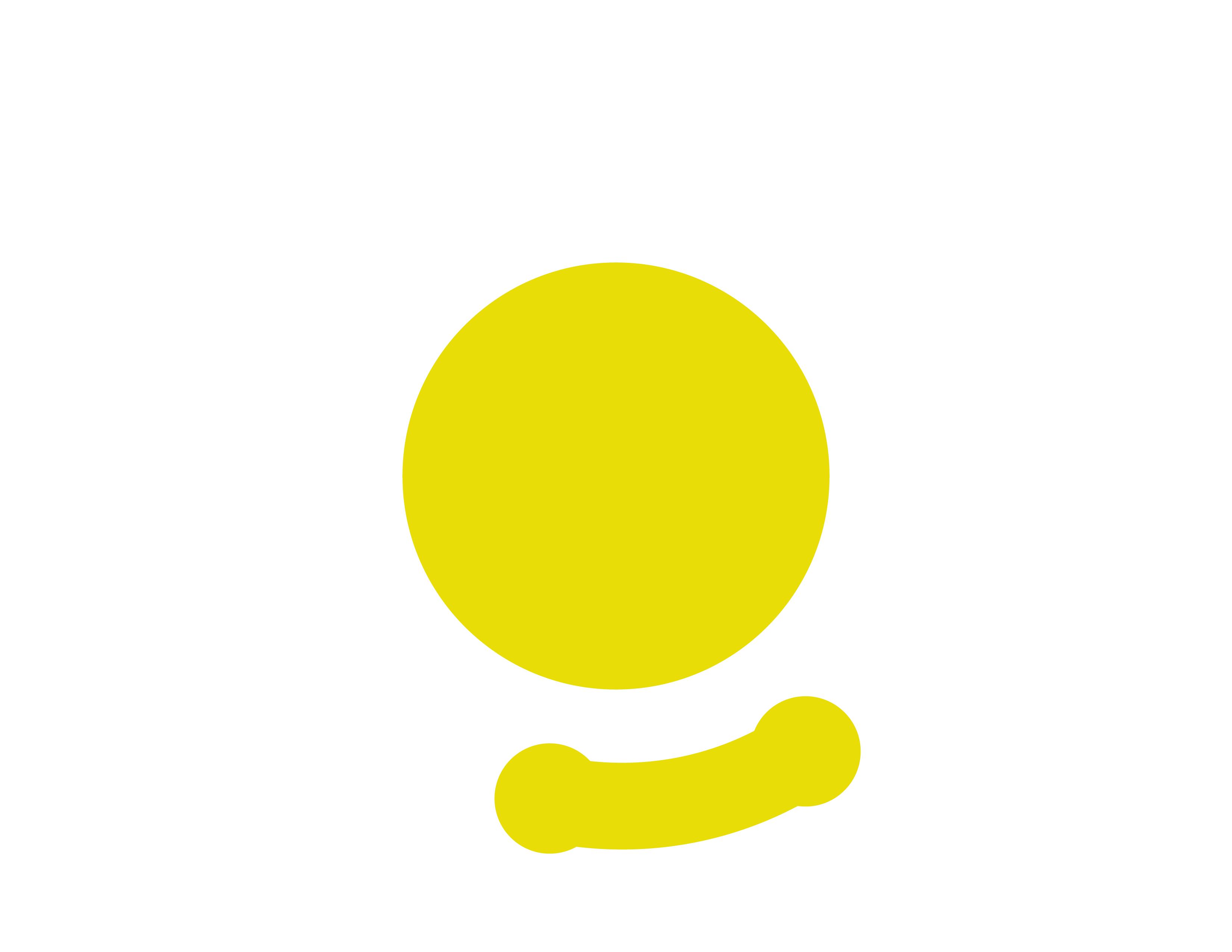 10% Formal Learning
10
Action Plan and Progress Tracker
Success Metrics and Key Performance Indicators (KPIs)
Description
Measurement
Metric
Description
Skill Application
Description
Description
Development Completion Rate
Description
Description
Social Learning Engagement
Description
Description
Formal Learning Impact
Description
Feedback and Evaluation
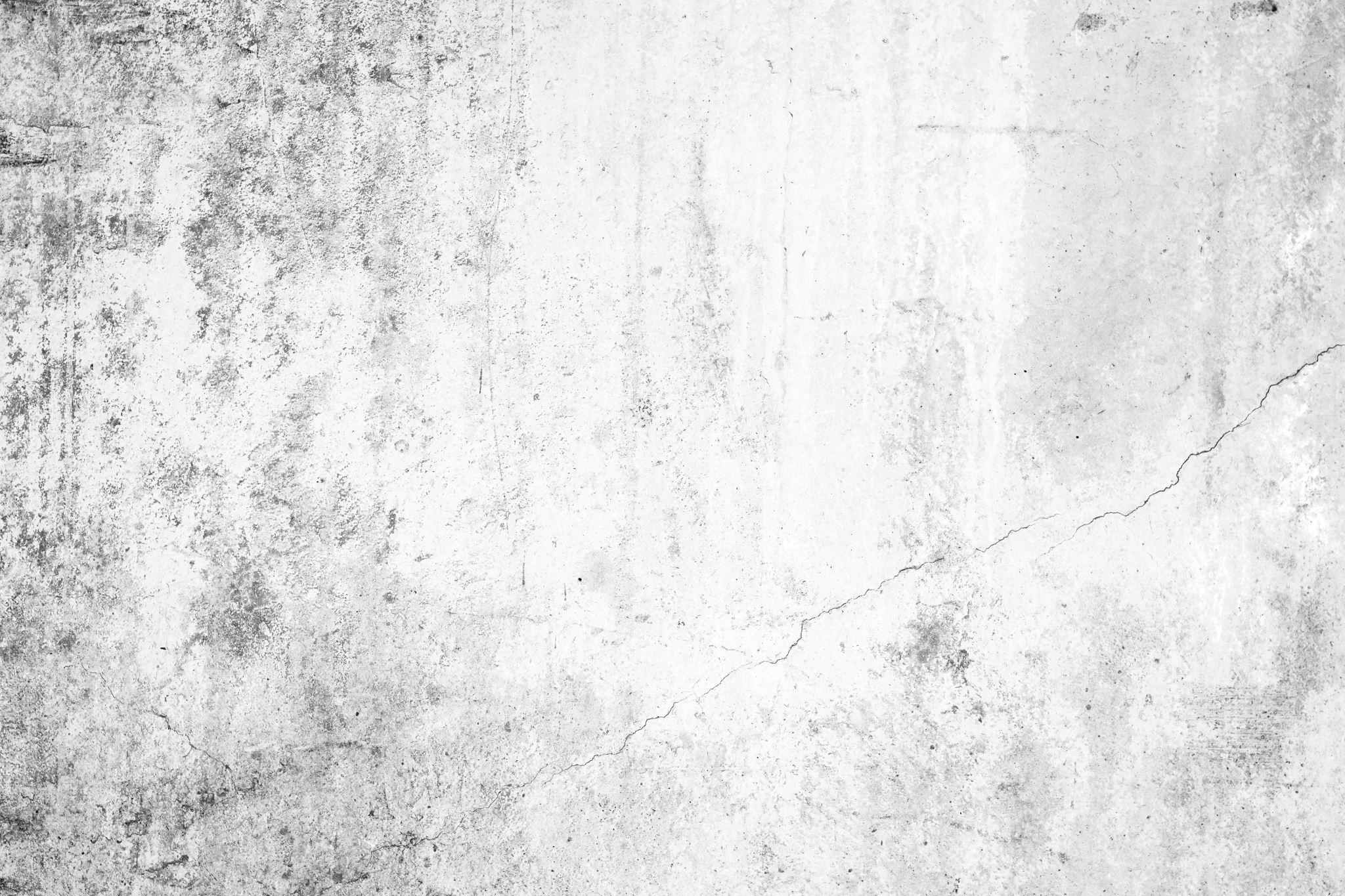 Review and Acknowledgment